2nd Round Club officer Training
Agenda
Officer roles and impact to club 
Importance of quality meetings 
Effective Evaluations
Toastmasters education paths
Marketing the club to potential members 
Wrap-up
Will a guest join 
your club?
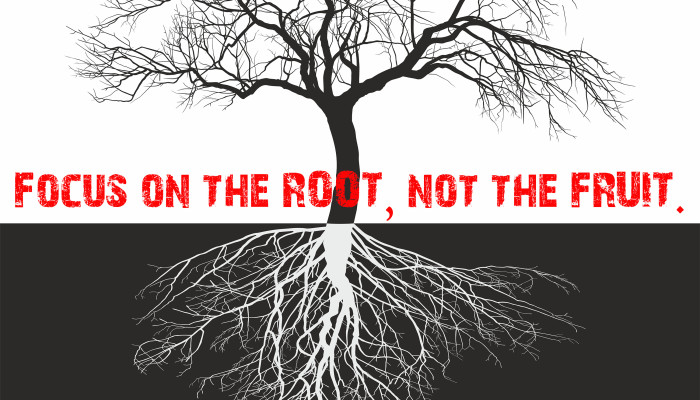 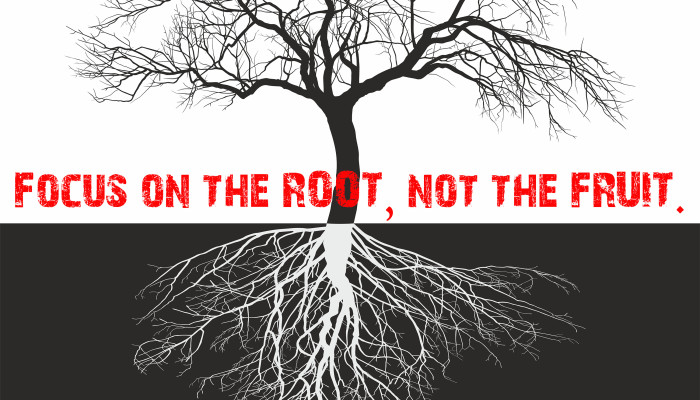 Clubs = soil for Toastmasters growth

Adding members into bad soil = nothing grows

-    Adding members into good black soil with lots of nutrients = amazing growth!
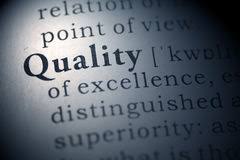 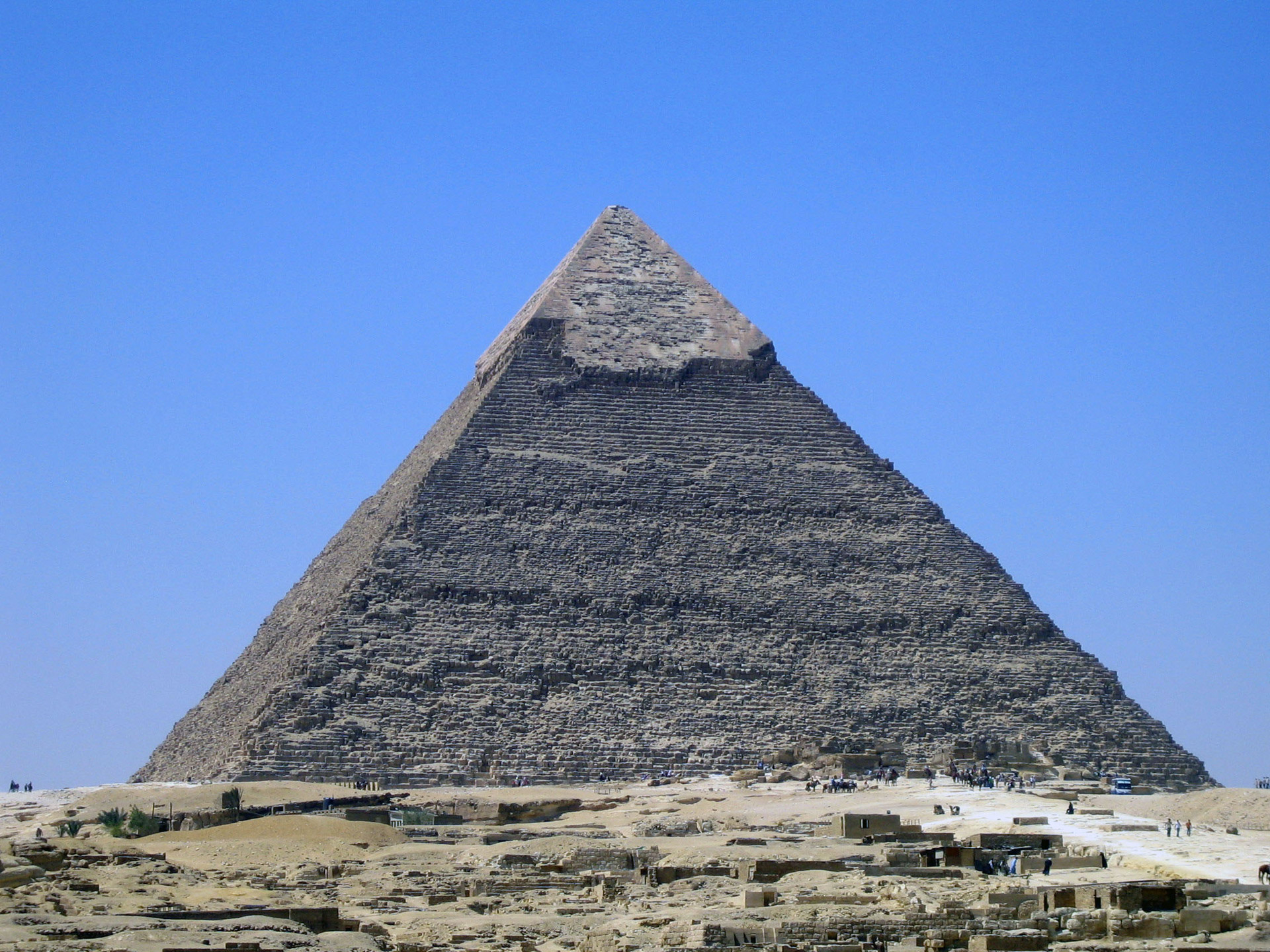 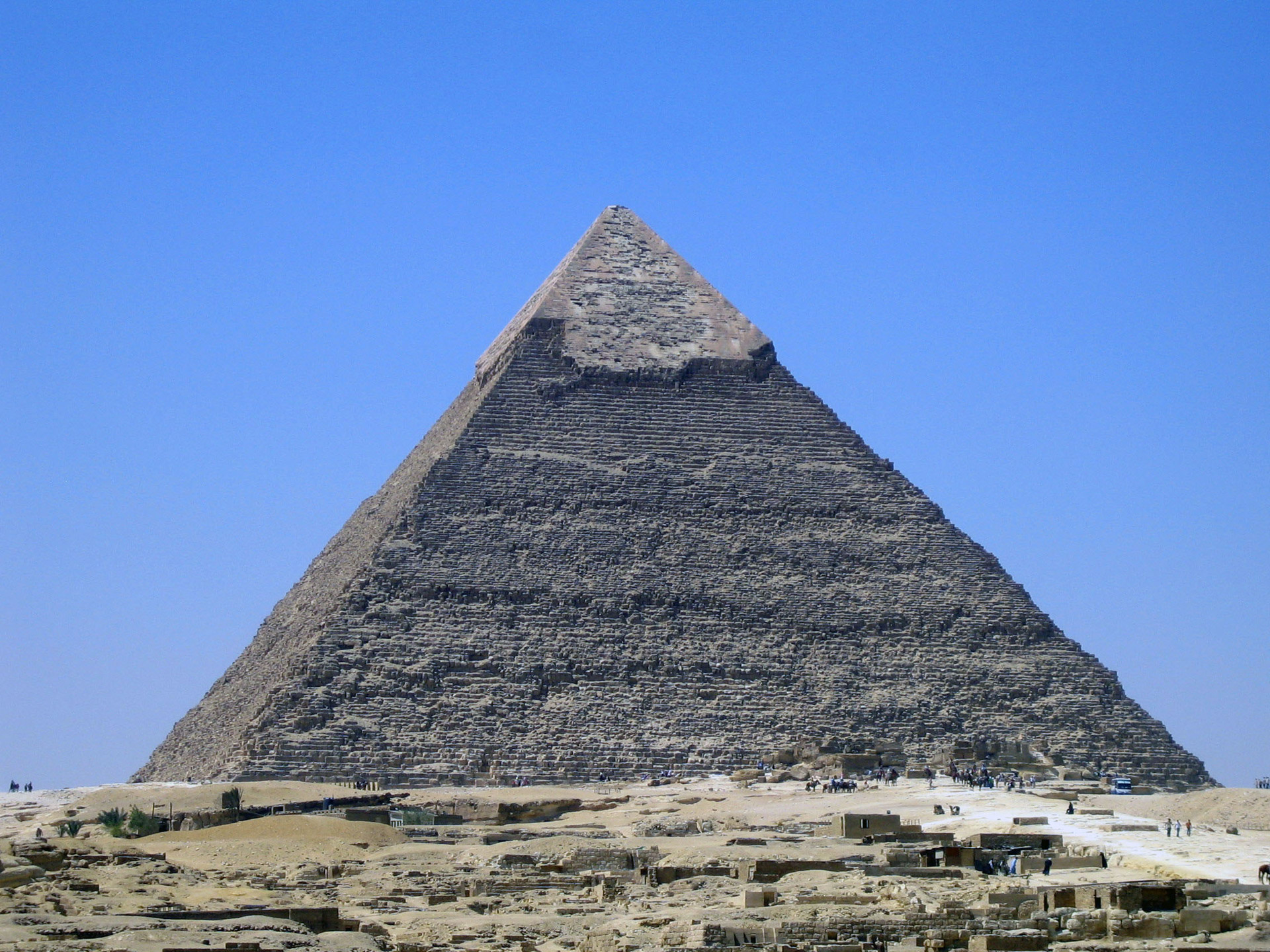 Block 1: Quality Meetings
Meetings are scheduled in advance
Communication Tree is utilized to confirm meeting roles
Members attend and are prepared for their roles
Speeches are from projects in manuals
Table Topics
Effective evaluations are given
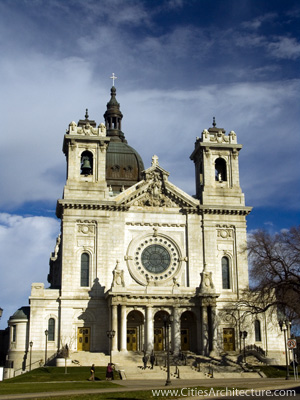 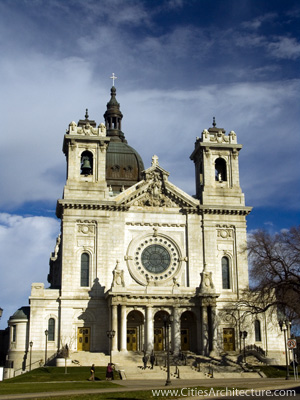 Block 2: Effective Evaluations
Treat an evaluation as a short speech
Express things YOU noticed
Pay attention to the objectives of project
Note use of rhetorical devices (alliteration, triads, etc), grammar, and unique language
Be sure to provide 1 or 2 items for improvement
Be sure to begin and end with things you liked about the speech
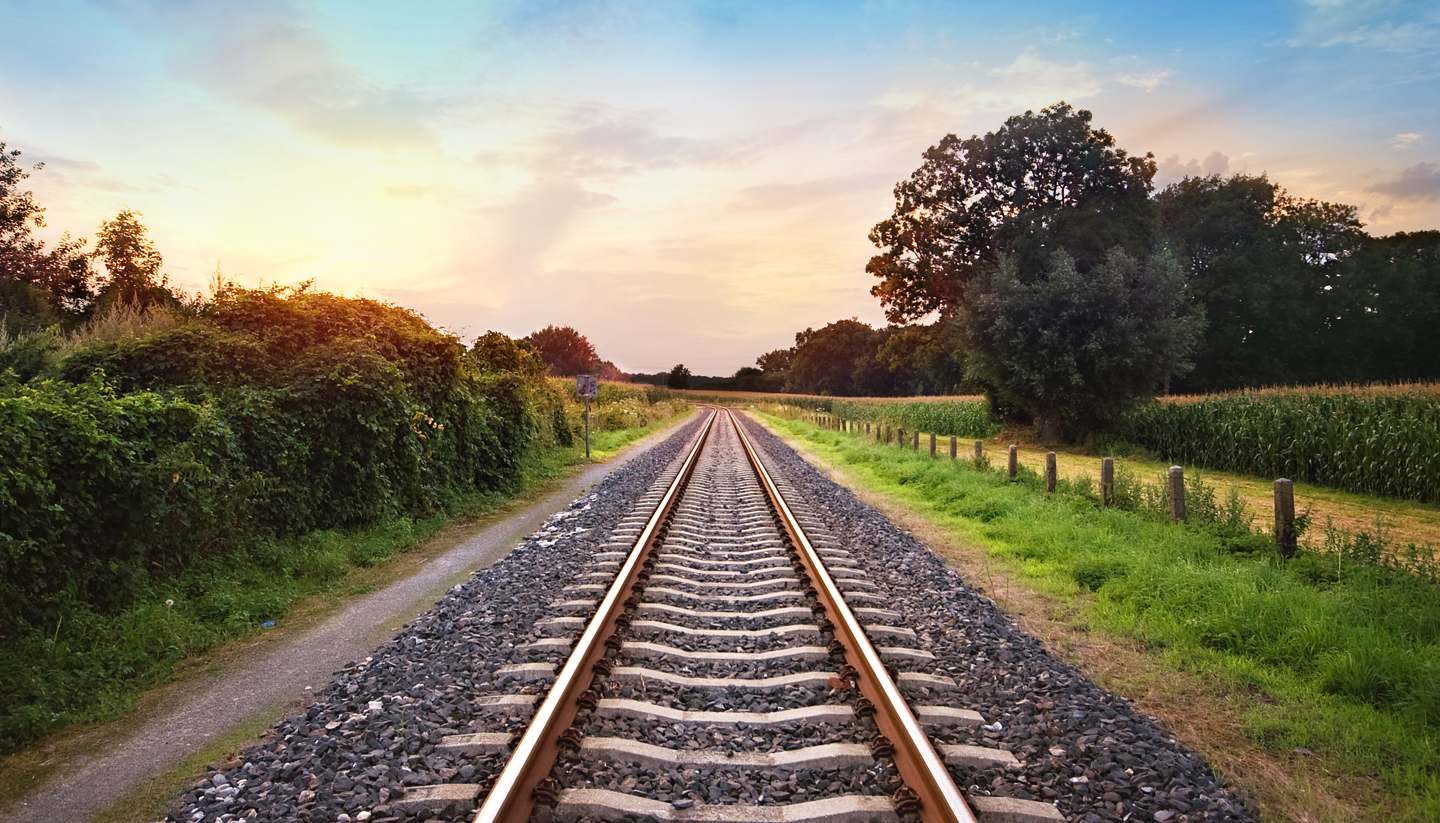 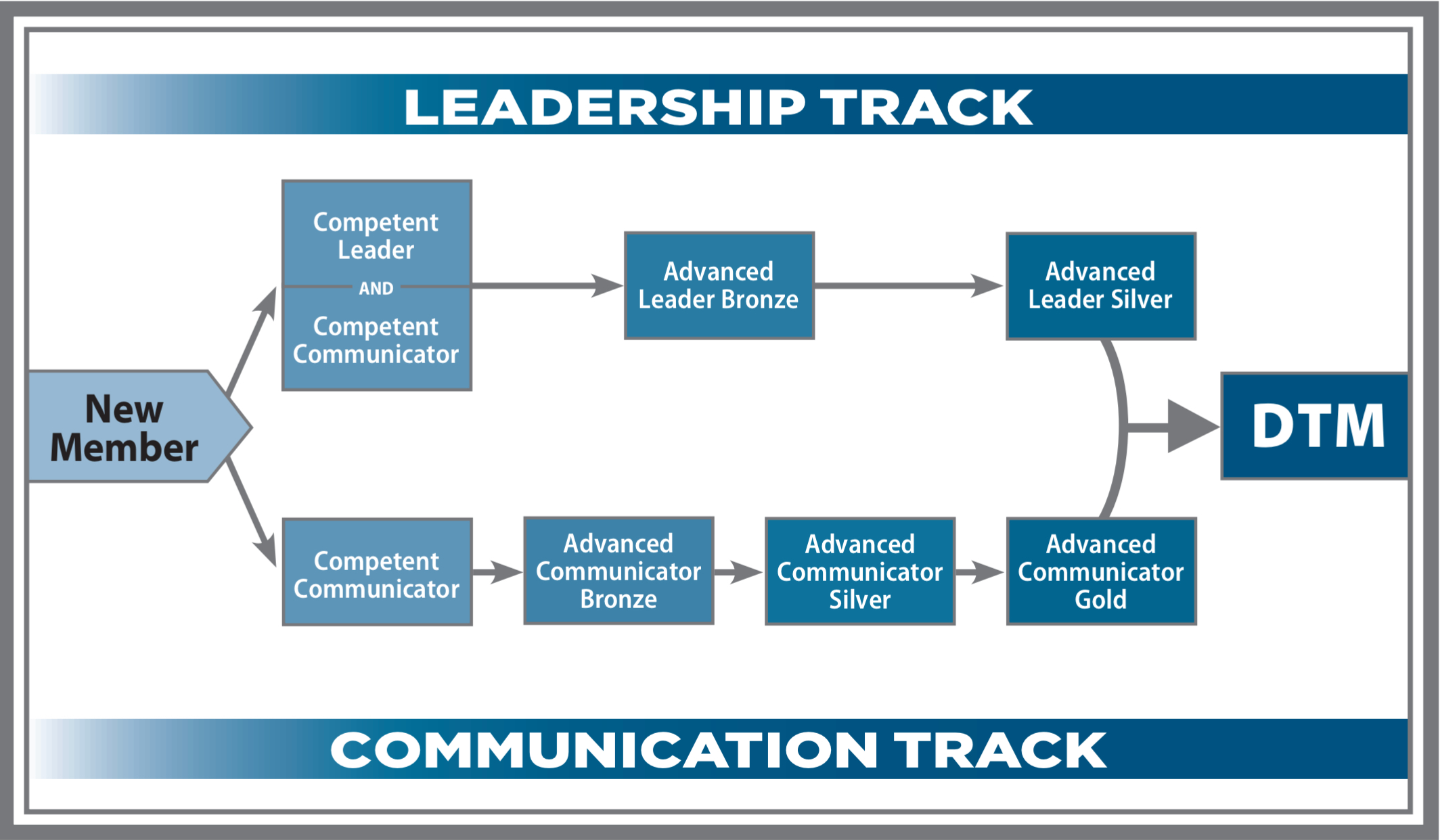 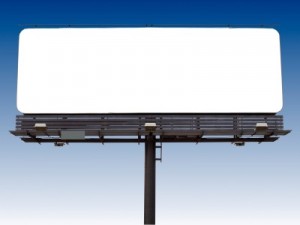 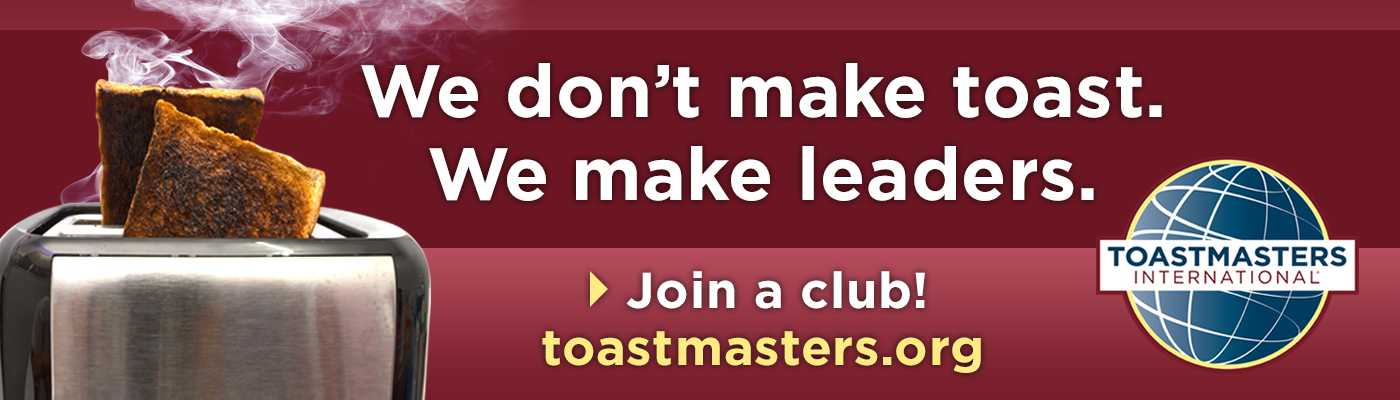 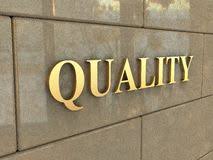 Wrap up
Who can explain impacts their officer role has on success/failure of their club?
What is a part of a quality meeting?
What’s one strategy for helping current members create quality meetings?
What are the communication and leadership tracks and what are the benefits of each for potential and current members?
Thank You!!!
One of the ways your commitment to your club being a club of quality is displayed by attending Club Officer Training. We appreciate you taking time out of your busy schedule to attend!